Becker’s World of the Cell
Tenth Edition, Global Edition
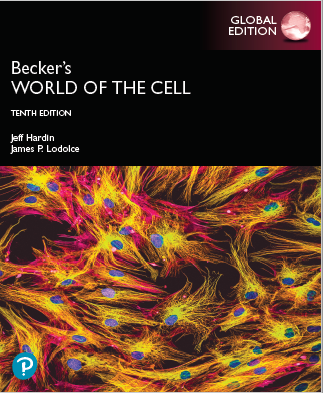 Chapter 13
Cytoskeletal Systems
Lectures by Anna Hegsted, Simon Fraser University
Copyright © 2022 Pearson Education Ltd. All Rights Reserved.
[Speaker Notes: If this PowerPoint presentation contains mathematical equations, you may need to check that your computer has the following installed:
1) MathType Plugin
2) Math Player (free versions available)
3) NVDA Reader (free versions available)]
Cytoskeletal Systems
The interior of a cell is highly structured.
The cytoskeleton is a network of interconnected filaments and tubules extending through the cytosol.
It plays roles in cell movement and division.
It is dynamic and changeable.
The Cytoskeleton
Figure 13.1 The Cytoskeleton.
[Speaker Notes: Long Description:
The volume of actin microfilaments is higher than intermediate filaments. The microtubules are very less in number. The microfilaments have the smallest diameter, followed by intermediate filaments. The microtubules have the largest diameter. The intermediate filaments show staggered overlaps. The measurement is shown as 0.5 micrometers.]
13.1 Major Structural Elements of the Cytoskeleton
The major structural elements of the cytoskeleton are
Microtubules
Microfilaments
Intermediate filaments
Eukaryotes Have Three Basic Types of Cytoskeletal Elements
Microtubules are composed of tubulin subunits and are about 25 nm in diameter.
Microfilaments, 7 nm wide, are composed of actin subunits.
Intermediate filaments, 8–12 nm, are variable in composition.
Other polymer networks are located within cells, such as a network composed of proteins called septins.
Properties of Microtubules, Microfilaments, and Intermediate Filaments
Table 13.1 Properties of Microtubules, Microfilaments, and Intermediate Filaments
[Speaker Notes: Long Description:
Microtubules consist of a hollow tube with a wall of thirteen circular protofilaments. The polymer has a diameter of 25 nanometers and is made of alternate alpha beta hyphen tubulin heterodimers.
Microfilaments are two intertwined chains of circular molecules of F hyphen actin. Each molecule is a G hyphen actin monomer. The total diameter of the two chains together is 7 nanometer.
Intermediate filaments are eight rod-shaped proto filaments joined end to end with staggered overlaps termed as I F dimer. The total diameter is 8 to 12 nanometers.]
Bacteria Have Cytoskeletal Systems That Are Structurally Similar to Those in Eukaryotes
Bacteria and archaea have polymer systems that function similarly to eukaryotic cytoskeletal elements.
The actin-like MreB protein is involved in D N A segregation and cell shape. MreB associates with proteins that make the bacterial cell wall.
The tubulin-like FtsZ protein is involved in regulating division.
Crescentin is a regulator of cell shape.
Cytoskeleton Proteins in Prokaryotes Are Similar to Those in Eukaryotes
Figure 13.2 Cytoskeletal Proteins in Prokaryotes Are Similar to Those in Eukaryotes.
[Speaker Notes: Long Description:
The structure of S.aureus is spherical with a circular band within the walls of the center labeled as F t s Z. The detailed structure of F t s Z shows multiple spherical G T P molecules. 
Rod-shaped E.coli and B.subtilis show multiple strands of M r e B. The curved structure of C.crescentus shows a long single strand of crescentin along the wall.
The detailed structure of alpha beta-tubulin shows circular G D P molecules.]
The Cytoskeleton Is Dynamically Assembled and Disassembled
Microfilaments are essential components of muscle fibrils, and microtubules are structural elements of cilia and flagella.
These structures are large enough to be viewed by a variety of microscopic techniques.
Also, certain chemicals can be used to perturb cytoskeletal function.
Dynamic Cytoskeleton
Research has shown that the cytoskeleton is dynamically assembled and disassembled.
It includes some remarkably elaborate structures.
Techniques for Visualizing the Cytoskeleton
Table 13.2 Techniques for Visualizing the Cytoskeleton
[Speaker Notes: Long Description:
The technique of visualizing cytoskeleton along with its description and examples are mentioned in the table along with the photographs to support the information.
Fluorescence microscopy on fixed specimens: The compounds directly bind to cytoskeletal proteins, or antibodies are used to indirectly label cytoskeletal proteins in chemically preserved cells, causing them to glow in the fluorescence microscope. The example is a fibroblast stained with fluorescent antibodies directed against actin shows bundles of actin filaments. A photo shows blue coloured antibody surrounded by red colored actin filaments.
Live-cell fluorescence microscopy: Fluorescent versions of cytoskeletal proteins are made and introduced into living cells. Fluorescence microscopy and video or digital cameras are used to view the proteins as they function in cells. The example is Fluorescent tubulin molecules were microinjected into living fibroblast cells. Inside the cell, the tubulin dimers become incorporated into microtubules, which can be seen easily with a fluorescence microscope. Two photographs taken at the interval of 0 seconds and 45 seconds of tubulin dimers incorporated into microtubules.
Computer enhanced digital video microscopy: High-resolution images from a video or digital camera attached to a microscope are computer processed to increase contrast and remove background features that obscure the image. The example is two micrographs showing several microtubules. The image on the right was processed to make the details of the microtubules more visible.
Electron microscopy: Electron microscopy can resolve individual filaments. Cells to be visualized may be prepared by thin section, quick-freeze deep-etch, or direct mount techniques. A fibroblast cell prepared by the quick freeze deep-etch method. Bundles of actin microfilaments are visible.
  Confocal, deconvolution, multiphoton, and total internal reflection fluorescence (TIRF) microscopy are often used to improve detection of fluorescent signals.]
13.2 Microtubules
Microtubules (M T s) are the largest structural elements of the cytoskeleton.
They are involved in a variety of functions in the cell with a common theme of movement—moving components within the cell or moving fluid outside of the cell.
Two Types of Microtubules Are Responsible for Many Functions in the Cell (1 of 2)
Cytoplasmic microtubules pervade the cytosol and are responsible for a variety of functions:
Maintaining axons
Formation of mitotic and meiotic spindles
Maintaining or altering cell shape
Placement and movement of vesicles
Orientation of cellulose microfibrils during plant cell wall growth
Two Types of Microtubules Are Responsible for Many Functions in the Cell (2 of 2)
Axonemal microtubules include the organized and stable microtubules found in structures such as
Cilia
Flagella
Basal bodies to which cilia and flagella attach
The axoneme, the central shaft of a cilium or flagellum, is a highly ordered bundle of M T s.
Tubulin Heterodimers Are the Protein Building Blocks of Microtubules
M Ts are straight, hollow cylinders of varied length that consist of (usually 13) longitudinal arrays of polymers called protofilaments.
The basic subunit of a protofilament is a heterodimer of tubulin: one α-tubulin and one β-tubulin.
These bind noncovalently to form an αβ-heterodimer, which does not normally dissociate.
Microtubule Structure
Figure 13.3 Microtubule Structure.
[Speaker Notes: Long Description:
The structure of microtubule shows a hollow tube with a wall of circular protofilaments. The polymer has an outer diameter of 25 nanometers and an inner diameter of 15 nanometers. It is made of alternate alpha-beta molecules with positive charge at one end and negative charge at the other end. The height of single alpha-beta molecule together is 8 nanometer.
The micrograph shows vertical microtubules of an axon.
The singlet type has one hollow structure of microtubule. The doublet has two hollow structures attached to each other and are labeled as A and B, and the triplet shows three hollow structures attached to one another in a straight line and are labeled as A, B and C.]
Subunit Structure
α and β subunits have nearly identical three-dimensional structure, but only 40% amino acid identity.
Each has an N-terminal G T P-binding domain, a central domain to which colchicine can bind, and a C-terminal domain that interacts with M A P s (microtubule-associated proteins).
All the dimers in the M T are oriented the same way.
M T Polarity and Isoforms
Because of dimer orientation, protofilaments have an inherent polarity.
The two ends (called the plus (+) end and the minus (-) end) differ both chemically and structurally.
Most organisms have several closely related genes for slight variants of α- and β-tubulin, referred to as tubulin isoforms.
Microtubules Can Form as Singlets, Doublets, or Triplets
Cytoplasmic M T s are simple tubes, or singlet M T s, with 13 protofilaments.
Some axonemal M T s form doublet or triplet M T s.
Doublets and triplets contain one 13-protofilament tubule (the A tubule) and one or two additional incomplete rings (B and C tubules) of 10 or 11 protofilaments.
Microtubules Form by the Addition of Tubulin Dimers at Their Ends
M T s form by the reversible polymerization of tubulin dimers in the presence of G T P and Mg2+.
Dimers aggregate into oligomers, which serve as “seeds” from which new M T s grow.
This process is called nucleation; the addition of more subunits at either end is called elongation.
Microtubule Assembly
M T formation is slow at first because the process of nucleation is slow; this period is known as the lag phase.
 The elongation phase is much faster.
When the mass of M T s reaches a point where the amount of free tubulin is diminished, the assembly is balanced by disassembly; this is known as the plateau phase.
The Kinetics of Microtubule Assembly In Vitro
Figure 13.4 The Kinetics of Microtubule Assembly In Vitro.
[Speaker Notes: Long Description:
The lag phase or nucleation is the starting phase where individual dimers group together to form oligomers. 
The protofilaments join together to form a growing microtubule in the elongation phase. It shows a negative charge at one end and positive charge at the other end. 
A lengthy microtubule shows subunits coming on and off in the plateau phase over time by 60 minutes.]
Critical Concentration
Microtubule assembly in vitro depends on concentration of tubulin dimers.
The tubulin concentration at which M T assembly is exactly balanced by disassembly is called the critical concentration.
M T s grow when the tubulin concentration exceeds the critical concentration and depolymerize when the tubulin concentration is less than the critical concentration.
Addition of Tubulin Dimers Occurs More Quickly at the Plus Ends of Microtubules
The two ends of an M T differ chemically, and one can grow or shrink much faster than the other.
This can be visualized by mixing basal bodies (structures found at the base of cilia) with tubulin heterodimers.
The rapidly growing M T end is the plus end, and the other is the minus end.
Polar Assembly of Microtubules In Vitro
Figure 13.5 Polar Assembly of Microtubules In Vitro.
[Speaker Notes: Long Description:
The basal body at the center is a mass from which the minus and plus ends emanate. The measurement is noted as 0.5 micrometers.]
Microtubule Treadmilling
The plus and minus ends of microtubules have different critical concentrations.
If the free tubulin concentration is above the critical concentration for the plus end but below that of the minus end, assembly will occur at the plus end and disassembly will occur at the minus end. 
Treadmilling: addition of subunits at the plus end, and removal from the minus end.
Treadmilling of Microtubules
Figure 13.6 Treadmilling of Microtubules.
[Speaker Notes: Long Description:
The tubulin heterodimers get added at plus end and is lost at the minus end.]
Drugs Can Affect the Assembly and Stability of Microtubules
Colchicine binds to β-subunit of tubulin heterodimers. These colchicine-bound heterodimers add to the M T but  prevent further addition of tubulin. This destabilizes the M T and promotes disassembly. 
Vinblastine and vincristine are related compounds.
Nocodazole inhibits M T assembly, and its effects are more easily reversed than those of colchicine.
Antimitotic Drugs
These drugs are called antimitotic drugs because they interfere with spindle assembly and thus inhibit cell division.
They are useful for cancer treatment (vinblastine, vincristine) because cancer cells are rapidly dividing and susceptible to drugs that inhibit mitosis.
Paclitaxel or Taxol
Paclitaxel or Taxol binds tightly to microtubules and stabilizes them, causing a depletion of free tubulin subunits.
It causes dividing cells to arrest during mitosis.
It is also used in cancer treatment, especially for breast cancer.
Chemical Agents Used to Perturb the Cytoskeleton
Table 13.3 Chemical Agents Used to Perturb the Cytoskeleton
G T P Hydrolysis Contributes to the Dynamic Instability of Microtubules
Each tubulin heterodimer binds two G T P molecules; α-tubulin binds one, and β-tubulin binds a second. 
The G T P bound to the β-subunit can be hydrolyzed to G D P after the heterodimer is added to the M T.
G T P is needed to promote heterodimer interactions and addition to M Ts, but its hydrolysis is not required for M T assembly.
Dynamic Instability
Dynamic instability model: one population of M Ts grows by polymerization at the plus ends, whereas another population shrinks by depolymerization at the plus ends.
Growing M T s have G T P at the plus ends, and shrinking MTs have G D P.
The G T P cap at the plus end prevents subunit removal.
G T P-Tubulin and Dynamic Instability
If G T P-tubulin is high, it is added to an M T quickly, creating a large G T P-tubulin cap.
If the concentration falls, the rate of tubulin addition decreases.
At a sufficiently low G T P-tubulin, the rate of G T P hydrolysis exceeds the rate of subunit addition, and the cap shrinks.
The G T P Cap and Its Role in the Dynamic Instability of Microtubules: G T P Cap Function
Figure 13.7 The G T P Cap and Its Role in the Dynamic Instability of Microtubules.
[Speaker Notes: Long Description:
At high G T P hyphen tubulin concentration, G T P hyphen tubulin gets added at the positive end and forms the G T P cap which is marked as growth.
At low G T P hyphen tubulin concentration, the G D P is hydrolyzed and the G T P cap is depleted. This is labeled as catastrophe.
The graph for the dynamic instability shows:
The graph show minutes on the X axis from 0 to 45, in increments of 15 and length change on the Y axis. 
The length change is much higher in the plus end than the minus end during all phases. 
The plus end shows an up down pattern. The length change is high during the growth period where G T P hyphen tubulin are added. The length change is less during catastrophe phase, where G T P is hydrolyzed, M T depolymerizes rapidly. The growth resumes in the rescue phase.
The minus end shows a pattern of steady increase and then a drop, approximately every 15 minutes.]
Catastrophe and Rescue
If the G T P cap disappears altogether, the M T becomes unstable, and loss of G D P-bound subunits is favored.
Individual M T s can go through periods of growth and shrinkage; a switch from growth to shrinkage is called microtubule catastrophe.
A sudden switch back to growth phase is called microtubule rescue.
The G T P Cap and Its Role in the Dynamic Instability of Microtubules: Evidence of Dynamic Instability
Figure 13.7 The G T P Cap and Its Role in the Dynamic Instability of Microtubules.
[Speaker Notes: Long Description:
At high G T P hyphen tubulin concentration, G T P hyphen tubulin gets added at the positive end and forms the G T P cap which is marked as growth.
At low G T P hyphen tubulin concentration, the G D P is hydrolyzed and the G T P cap is depleted. This is labeled as catastrophe.
The graph for the dynamic instability shows:
The graph show minutes on the X axis from 0 to 45, in increments of 15 and length change on the Y axis. 
The length change is much higher in the plus end than the minus end during all phases. 
The plus end shows an up down pattern. The length change is high during the growth period where G T P hyphen tubulin are added. The length change is less during catastrophe phase, where G T P is hydrolyzed, M T depolymerizes rapidly. The growth resumes in the rescue phase.
The minus end shows a pattern of steady increase and then a drop, approximately every 15 minutes.]
Microtubules Originate from Microtubule-Organizing Centers Within the Cell
M Ts commonly originate from a structure called the microtubule-organizing center (M T O C). 
The M T O C is the site of M T assembly and anchors one end of the M T. 
Many interphase cells have an M T O C called a centrosome near the nucleus.
In animal cells, the centrosome is associated with two centrioles surrounded by pericentriolar material.
Centriole Structure
Centriole walls are formed by nine pairs of triplet microtubules.
They are oriented at right angles to each other.
They are involved in basal body formation for cilia and flagella.
Animal cells without centrioles have poorly organized mitotic spindles but can still divide.
The Centrosome
Figure 13.8 The Centrosome.
[Speaker Notes: Long Description:
The centrosome consists of a centriole pair. The centriole is a hollow tube made up of multiple cylindrical microtubules.
The TEM of measurement 0.5 micrometer shows centrioles, pericentriolar material, and microtubule.
The centriolar structure T E M of 50 nanometer shows a pin wheel structure formed by nine sets of triplet microtubules.]
γ-Tubulin
Centrosomes have large ring-shaped protein complexes in them; these contain γ -tubulin.
γ -tubulin is found only in centrosomes.
γ -tubulin ring complexes (γ -TuRCs) nucleate the assembly of new MTs away from the centrosome.
Loss of γ -TuRCs prevents a cell from nucleating MTs.
γ-Tubulin Ring Complexes (γ-TuRCs) Nucleate Microtubules
Figure 13.9 γ-Tubulin Ring Complexes (γ-TuRCs) Nucleate Microtubules.
[Speaker Notes: Long Description:
The centrosome shows multiple M T structure with a positive side facing outward. There is a layer of gamma-tubulin at the base with alpha and beta lines above. 
An M T in vitro, visualized by metal shadowing shows gamma hyphen T u R C and the measurement is marked as 100 nanometers.]
Microtubule Minus-End Binding Proteins
Microtubule minus-end binding proteins are M T O C proteins that function as anchor (rather than promoting polymerization).
An example is ninein. 
Branched microtubules have recently been discovered. These branches form at 30–40° angles from the existing microtubule by recruiting γ-TuRCs.
The protein augmin anchors this structure.
M T O Cs Organize and Polarize the Microtubules Within Cells
M T O Cs nucleate and anchor M T s.
M Ts grow outward from the M T O C with a fixed polarity—the minus ends are anchored in the M T O C.
Because of this, dynamic growth and shrinkage of  M T s occurs at the plus ends, near the cell periphery.
Not all cells have centrally located M T O Cs. Some cells have more than one M T O C.
Microtubule Polarity in Nondividing Animal Cells
Figure 13.10 Microtubule Polarity in Nondividing Animal Cells.
[Speaker Notes: Long Description:
The nerve cells show two sets of M T, one for axon and the other for dendrite. The minus end of the axonal M T s is attached to the centrosome M T O C and the plus ends are at the tip of axons. The dendrites on the other arm of the cell shows opposite polarities of M T s to the ends near the nucleus and the tip.
The ciliated epithelial cells show a broad basal end and thin multiple apical ends. The apical ends are connected to the base by the basal bodies, M T O Cs.
The red blood cells are disc-shaped with multiple margin bundle of microtubules of mixed polarity along the rim.]
MTOCs in Dividing Cells
Each M T O C has a limited number of nucleation and anchorage sites.
M T-nucleating activity can be modulated during processes such as mitosis.
Centrosomes associated with spindle poles in mitotic cells have highest M T-nucleating activity while the spindle is forming.
Changes in Microtubule Orientation During Mitosis
Figure 13.11 Changes in Microtubule Orientation During Mitosis.
[Speaker Notes: Long Description:
During interphase, a set of centrosome is at the center of a cell. The negative polarity of the M T point toward the centrosome and the positive polarity toward the circumference of the cell.
During early prophase, two sets of centrosomes are found where the negative polarity of the M T point toward the centrosome and the positive polarity toward the circumference of the cell. The strands of centrioles are visible.
During metaphase, the pairs of chromosomes align vertically as the cell divide into two. The centrosomes M T O Cs move toward the opposite ends of the cells where the negative polarity of the M T point toward the centrosome and the positive polarity toward the circumference of the cell.
A fluorescence micrograph of a cell stained for spindle components shows alpha hyphen tubulin, DNA, and gamma hyphen tubulin.]
Microtubule Stability Is Tightly Regulated in Cells by a Variety of Microtubule-Binding Proteins
Cells regulate M T s with great precision.
Some M T-binding proteins use A T P to drive vesicle or organelle transport or to generate sliding forces between M Ts.
Others regulate M T structure.
Microtubule-Stabilizing/Bundling Proteins
M A Ps, microtubule-associated proteins, bind at regular intervals along a microtubule wall, allowing for interaction with other cellular structures and filaments.
A M A P called Tau causes M T s to form tight bundles  in  axons.
MAP2 promotes the formation of looser bundles in dendrites.
M A P s That Promote Bundling
M A P s such as Tau and M A P 2 have two regions.
One region binds to the M T wall, and another part of the protein extends at right angles to the M T to allow for interaction with other proteins.
The length of the extended “arm” controls the spacing of M T s in the bundle.
Microtubule-Binding Proteins Regulate Microtubule Function In Vivo: Tau is a MAP
Figure 13.12 Microtubule-Binding Proteins Regulate Microtubule Function In Vivo.
Microtubule-Binding Proteins Regulate Microtubule Function In Vivo: Effects of Tau Overexpression
Figure 13.12 Microtubule-Binding Proteins Regulate Microtubule Function In Vivo.
[Speaker Notes: Long Description:
Effects of Tau overexpression on insect cells: Normal Sf9 insect cells show multiple spherical structures and the measurement is 40 micrometer. Another micrograph shows Sf9 cells expressing Tau as elongated cells with a long slender tail.]
+-T I P Proteins
M T s can be stabilized by proteins that “capture” and protect the growing plus ends.
These are +- T I P proteins (+- end tubulin interacting proteins).
Examples of M T capture by +-T I P at the plus end: 
  Kinetochores capture M T during mitosis
  Some associate with the cell cortex
  Some directly bind and stabilize M T ends
E B 1
End-binding protein 1 (E B 1) is a +- T I P protein that directly binds and stabilizes the plus end of M T. 
This decreases the chance of a catastrophic event. 
E B 1 associates with the G T P-tubulin at the M T plus end, giving a “firework” pattern.
Microtubule-Binding Proteins Regulate Microtubule Function In Vivo: E B 1 is a +-T I P
Figure 13.12 Microtubule-Binding Proteins Regulate Microtubule Function In Vivo.
[Speaker Notes: Long Description:
Positive negative T I Ps of E B 1 on M T showing positive and negative polarity at opposite ends.]
Microtubule-Binding Proteins Regulate Microtubule Function In Vivo: E B 1 Localization
Figure 13.12 Microtubule-Binding Proteins Regulate Microtubule Function In Vivo.
[Speaker Notes: Long Description:
A stained micrograph shows D N A in blue at the center, next M Ts in red, and E B 1 in green. The measurement is 5 micrometers.]
Microtubule-Destabilizing/Severing Proteins
Some proteins promote depolarization of M T s:
Stathmin/Op18 binds to tubulin heterodimers and prevents their polymerization.
Catastrophins act at the ends of M T s and promote the peeling of subunits from the ends.
Proteins such as katanin sever M Ts.
Microtubule-Binding Proteins Regulate Microtubule Function In Vivo: M C A K is a Catastrophin
Figure 13.12 Microtubule-Binding Proteins Regulate Microtubule Function In Vivo.
[Speaker Notes: Long Description:
Catastrophins like M C A K are proteins in groups on the M Ts.]
13.3 Microfilaments
Microfilaments are the smallest of the cytoskeletal filaments.
They are best known for their role in muscle contraction.
They are involved in cell migration, amoeboid movement, and cytoplasmic streaming.
Additional Roles of Microfilaments
Development and maintenance of cell shape (via microfilaments just beneath the plasma membrane at the cell cortex).
Structural core of microvilli.
Actin Is the Protein Building Block of Microfilaments
Actin is a very abundant protein in all eukaryotic cells.
Once synthesized, it folds into a globular-shaped monomer that can bind A T P or A D P (G-actin; globular actin).
G-actin molecules polymerize to form microfilaments, F-actin.
Different Types of Actin Are Found in Cells
Actin is highly conserved, but there are some variants.
Actins can be broadly divided into muscle-specific actins (α-actins) and nonmuscle actins (β- and γ-actins).
β- and γ-actin localize to different regions of a cell.
G-Actin Monomers Polymerize into F-Actin Microfilaments
G-actin monomers can polymerize reversibly into filaments with a lag phase and elongation phase, like tubulin assembly.
F-actin filaments are composed of two linear strands of polymerized G-actin wound into a helix.
All the actin monomers in the filament have the same orientation.
Demonstration of Microfilament Polarity
Myosin subfragment 1 (S1) can be incubated with microfilaments (M F s).
S1 fragments bind and decorate the actin M F s in a distinctive arrowhead pattern.
Because of this pattern, the plus (+) end of an M F is called the barbed end, and the minus (-) end is called the pointed end.
A Model for Microfilament Assembly In Vitro
Figure 13.13 A Model for Microfilament Assembly In Vitro.
[Speaker Notes: Long Description:
Microfilament (MF) assembly: The length is shown as 36 nanometers and height is 7 nanometers. Many G hyphen actin monomers have A D P and a few have A T P at the center.
Molecular model: The height of the M T is 7 nanometers and A D P are seen at the center of the molecules.
S1 fragments “decorating” actin microfilaments: The micrograph shows pointed end at the positive and barbed end at the negative ends of M T. The measurement is shown as 0.25 micrometer.]
Polarity of Microfilaments
The polarity of M F s is reflected in more rapid addition or loss of G-actin at the plus end than the minus end.
After the G-actin monomers assemble onto a microfilament, the A T P bound to them is slowly hydrolyzed.
So, the growing M F ends have A T P-actin, whereas most of the M F is composed of A D P-actin.
Specific Drugs Affect Polymerization of Microfilaments
Cytochalasins are fungal metabolites that prevent the addition of new monomers to existing M F s. Filaments eventually depolymerize. 
Latrunculin A is a toxin that sequesters actin monomers and prevents their addition to M F s.
Phalloidin stabilizes M F s and prevents their depolymerization.
Cells Can Dynamically Assemble Actin into a Variety of Structures
Cells that adhere tightly to the underlying substratum have organized bundles called stress fibers.
Rapidly moving cells don’t have such striking actin bundles.
The cell cortex, just beneath the plasma membrane, has actin crosslinked into a gel of microfilaments.
The Architecture of Actin in Crawling Cells
Figure 13.14 The Architecture of Actin in Crawling Cells.
[Speaker Notes: Long Description:
The stress fibers are found in contractile bundle and are parallel to filaments, cell cortex in gel and are crosslinked filaments, lamellipodium in branched network and are short branched filaments, and filopodium in parallel bundle and the filaments run parallel directed outward.]
Lamellipodia and Filopodia
Cells that crawl have lamellipodia and filopodia at their leading edge, allowing them to move along a surface.
Lamellipodia have a branched network of actin.
In filopodia, at the leading edge, microfilaments form highly oriented, polarized cables with the plus ends toward the tip of the protrusion.
Actin Bundles in Filopodia
Figure 13.15 Actin Bundles in Filopodia.
Actin-Binding Proteins Regulate the Polymerization, Length, and Organization of Actin
Cells can precisely control where actin assembles and the structure of the resulting network.
They use a variety of actin-binding proteins to do so.
Control occurs at the nucleation, elongation, and severing of M F s and at the association of M F s into networks.
Actin-Binding Proteins Regulate the Organization of Actin
Figure 13.16 Actin-Binding Proteins Regulate the Organization of Actin.
[Speaker Notes: Long Description:
Filament formation: 
A reversible reaction between monomer-sequestering proteins like thymosin beta 4 to actin monomers.
Another reversible reaction between actin monomers to actin-polymerizing proteins like formin, which has a vertical stranded actin filament.
Filament length:
Filament-severing proteins like gelsolin with short double strands and filament capping proteins like cap Z, which has a longer length.
Filament organization:
Filament cross linking proteins like filamin and filament bundling proteins like alpha actinin and fimbrin.]
Proteins That Regulate Monomers and Their Polymerization (1 of 3)
If the concentration of A T P-bound G-actin is high, microfilaments will assemble until the G-actin is limiting.
In the cell, a large amount of free G-actin is not available because it is bound by thymosin β4.
Profilin competes with thymosin β4 for G-actin binding, but does not sequester G-actin.
Proteins That Regulate Monomers and Their Polymerization (2 of 3)
A D F/cofilin is known to bind A D P-G-actin and F-actin and is thought to increase turnover of A D P-actin at the minus end of M F s.
A D F/cofilin also severs filaments, creating new plus ends in the process.
Proteins That Regulate Monomers and Their Polymerization (3 of 3)
Once G-actin has formed nucleation seeds and are ready to polymerize into filaments, other proteins can promote polymerization. 
Arp2/3 and formins are two actin-binding proteins that aid the polymerization process.
Proteins That Cap Actin Filaments
Whether M F s can grow depends on whether their filament ends are capped.
Capping proteins bind the ends of a filament to prevent further loss or addition of subunits.
CapZ binds to plus ends to prevent addition of subunits there; tropomodulins bind to minus ends, preventing loss of subunits there.
Proteins That Crosslink Actin Filaments
Often, actin networks form as loose networks of crosslinked filaments.
One of the proteins important in the formation of these networks is filamin.
Filamin acts to “splice,” joining two M F s together where they intersect.
Proteins That Sever Actin Filaments
M F s are broken up by proteins that sever and/or cap them.
Gelsolin breaks actin M F s and caps the newly exposed plus ends, preventing further polymerization.
Proteins That Bundle Actin Filaments
Some actin-containing structures can be highly ordered.
Actin may be bundled into tightly organized arrays, called focal contacts or focal adhesions.
α-Actinin is a protein that is prominent in such structures.
Fascin in filopodia keeps the actin tightly bundled.
Microvilli (1 of 3)
Actin bundles in microvilli (singular microvillus) are the best-studied examples of ordered actin structures.
Microvilli are prominent features of intestinal mucosal cells; they increase the surface area of the cells.
The core of a microvillus consists of a tight bundle of microfilaments with the plus ends pointed toward the tip.
Microvilli (2 of 3)
The M F s in microvilli are connected to the plasma membrane by crosslinks made of myosin I and calmodulin.
The M F s in the bundle are tightly bound together by crosslinking proteins fimbrin and villin.
Microvillus Structure
Figure 13.17 Microvillus Structure.
[Speaker Notes: Long Description:
The micrograph shows microvilli and actin microfilaments. 
The illustration shows electron hyphen dense plaque on the top, actin micro hyphen filaments, actin hyphen bundling proteins, plasma membrane, and lateral links.
The polarity shows positive at the top near electron dense plaque and is negative and the bottom.]
Microvilli (3 of 3)
At the base of the microvillus, the M F bundle extends into a network of filaments called the terminal web.
The filaments of the terminal web are composed mainly of myosin II and spectrin, which connect the M F s to each other, to proteins in the membrane, and perhaps also to intermediate filaments.
The Terminal Web of an Intestinal Epithelial Cell
Figure 13.18 The Terminal Web of an Intestinal Epithelial Cell.
Proteins That Link Actin to Membranes
M F s are connected to the plasma membrane and exert force on it during cell movement or cytokinesis.
This indirect connection to the membrane requires one or more linking proteins.
Examples of such proteins include band 4.1, ezrin, radixin, moesin, spectrin, and ankyrin.
A Spectrin-Ankyrin-Actin Network Supports Red Blood Cell Membranes
Figure 13.19 A Spectrin-Ankyrin-Actin Network Supports Red Blood Cell Membranes.
Proteins That Promote Actin Branching and Growth (1 of 2)
Actin can also form a dendritic (treelike) network.
A complex of actin-related proteins, the Arp2/3 complex, nucleates new branches on the sides of filaments.
Arp2/3 branching is activated by a family of proteins that includes W A S P (Wiskott-Aldrich syndrome protein) and   W A V E/Scar.
Proteins That Promote Actin Branching and Growth (2 of 2)
For some cell functions, long actin filaments are needed.
In this case, actin polymerization is regulated independently of the Arp2/3 complex, through proteins called formins.
Formins move along the end of the growing filament as they promote polymerization.
Formation of Actin Networks by Directed Actin Polymerization
Figure 13.20 Formation of Actin Networks by Directed Actin Polymerization.
[Speaker Notes: Long Description:
The micrograph measures 0.2 micrometers. 
The illustration on the lengths of W A S P proteins shows the following parts within the cytosol:
W A S P activates A r p 2 by 3 complex: The parts are A r p 2 by 3, W A S P.
Nucleation on the sides of filaments: Molecules of profiling hyphen actin forming 70 degrees between two filaments.
Barbed ends elongate: membrane is pushed forward. Loose capping proteins are seen.
Capping protein terminates elongation. It forms a cap at the top of the filament.
A second illustration shows the process of actin polymerization as follows:
A formin dimer binds the barbed plus end of an actin filament.
The formin has “whiskers” that recruit profilin hyphen actin complexes.
The filament lengthens at its barbed end.]
Phospholipids and Rho Family GTPases Regulate Where and When Actin-Based Structures Assemble
Both plasma membrane lipids and regulatory proteins affect the formation, stability, and breakdown of M F s.
Inositol Phospholipids
Phosphatidylinositol-4,5-bisphosphate (P I P2) can bind to profilin, CapZ, and proteins such as ezrin.
P I P 2 recruits these proteins to the membrane and regulates their interactions with actin.
CapZ binds tightly to P I P2 resulting in its removal from the end of an M F, promoting disassembly.
Rho Family G T Pases
The cytoskeleton of cells exposed to certain growth factors can undergo a dramatic change.
Many signals exert their effects by acting on phospholipids, but they also act through a family of monomeric G proteins called R h o G T Pases.
Three key family members are R h o, R a c, and C d c 4 2.
Rho Family GTPases: Effect on Cytoskeleton
Activation of the R h o pathway results in formation of stress fibers.
R a c activation results in extension of lamellipodia.
C d c 4 2 activation results in the formation of filopodia.
Regulation of Rho GTPases
R h o G T Pases are stimulated by guanine-nucleotide exchange factors (G E F s) through the exchange of bound G D P for G T P.
G T Pase activating proteins (G A P s) inactivate R h o G T Pases by causing them to hydrolyze their bound G T P s to G D P.
Guanine-nucleotide dissociation inhibitors (G D I s) sequester inactive R h o G T Pases in the cytosol.
Regulation of Actin Protrusions by Rho Family Proteins
Figure 13.21 Regulation of Protrusions by R h o Family Proteins.
[Speaker Notes: Long Description:
Serum starved cultured fibroblast shows a thin network of actin bundles and little activity.
The second micrograph shows formation of stress fibers with activated R h o protein.
The third micrograph shows formation of lamellipodium with activated R a c.
The fourth micrograph shows a roughly circular fibroblast with outer hairy filopodia with activated C d c 4 2.
The illustration shows active R h o with G T P and actin remodeling to G A P releasing P to form inactive R h o with G D P. The process continues to form sequestered R h o with G D I and G D P. A reversible process also occurs with sequestered R h o to inactive Rho to active Rho in presence of G E F.]
13.4 Intermediate Filaments
Intermediate filaments (I F s) are not found in cytosol of plant cells but are abundant in many animal cells.
An abundant intermediate filament (I F) is keratin, an important component of structures that grow from skin in animals.
I F s are the most stable and least soluble components of the cytoskeleton.
They likely support the entire cytoskeleton.
Intermediate Filaments
Figure 13.22 Intermediate Filaments.
Intermediate Filament Proteins Are Tissue Specific
I F s differ greatly in amino acid composition from tissue to tissue.
They are grouped into six classes.
Classes of Intermediate Filament Proteins (1 of 4)
Class I: acidic keratins.
Class II: basic or neutral keratins.
Proteins of classes I and II make up the keratins found in epithelial surfaces covering the body and lining its cavities.
Classes of Intermediate Filament Proteins (2 of 4)
Class III: includes vimentin (connective tissue), desmin (muscle cells), and glial fibrillary acidic protein (G F A P) (glial cells).
Class IV: the neurofilament (N F) proteins found in nerve cells.
Class V: includes the nuclear lamins A, B, and C that form a network along the inner surface of the nuclear membrane.
Classes of Intermediate Filament Proteins (3 of 4)
Class VI: nestin, the substance that makes up the neurofilaments in nerve cells of embryos.
Animal cells can be distinguished based on the types of I F proteins they contain—a technique known as intermediate filament typing.
Classes of Intermediate Filament Proteins (4 of 4)
Plant cells have a nuclear lamina. 
However, they do not have lamin genes (Class V). The nuclear lamina must be composed of non-lamin proteins. 
C R W N proteins (for CRoWded Nucleus) are the likely plant analog of lamin. 
Mutations in C R W N proteins result in plant cell defects that are similar to mutations in lamin in animal cells.
Chemical Agents Used to Perturb the Cytoskeleton (1 of 2)
Table 13.4 Classes of Intermediate Filaments
Chemical Agents Used to Perturb the Cytoskeleton (2 of 2)
Table 13.4 Classes of Intermediate Filaments (Continued)
Intermediate Filaments Assemble from Fibrous Subunits
The fundamental subunits of I F proteins are dimers.
I F proteins are fibrous rather than globular.
Each has a homologous central rodlike domain of 310 to 318 amino acids in length.
Flanking the central helical domain are N- and C-terminal domains that differ greatly among I F proteins.
One Model of Intermediate Filament Assembly
The basic structural unit consists of two I F polypeptides intertwined into a coiled-coil.
The two polypeptides are aligned in parallel.
Two such dimers align laterally to form a tetrameric protofilament.
Protofilaments overlap to build up a filamentous structure about eight protofilaments thick.
A Model for Intermediate Filament Assembly
Figure 13.23 A Model for Intermediate Filament Assembly.
[Speaker Notes: Long Description:
There are two intertwined polypeptides forming dimers with N and C terminal ends. 
Two dimers arrange themselves with opposite terminals to form tetrameric protofilament.
Two or more dimers align vertically to form protofilament assembly and each dimer is of length 48 nanometers. 
A fully assembled intermediate filament comprising of multiple protofilaments with total thickness of 8 to 12 nanometer.]
Intermediate Filaments Confer Mechanical Strength on Tissues
Intermediate filaments are thought to play a tension-bearing role.
In neurons, I F s are dynamically transported and remodeled.
I F s are less susceptible to chemical attack than are M T s and microfilaments.
The Cytoskeleton Is a Mechanically Integrated Structure
Microtubules resist bending when a cell is compressed.
Microfilaments serve as contractile elements that generate tension.
Intermediate filaments are elastic and can withstand tensile forces.
Integration of Cytoskeletal Elements
Spectraplakins are linker proteins that connect intermediate filaments, microfilaments, and microtubules.
One, called plectin, is found at sites where intermediate filaments connect to M F s and M T s.
Connections Between Intermediate Filaments and Other Components of the Cytoskeleton
Figure 13.24 Connections Between Intermediate Filaments and Other Components of the Cytoskeleton.